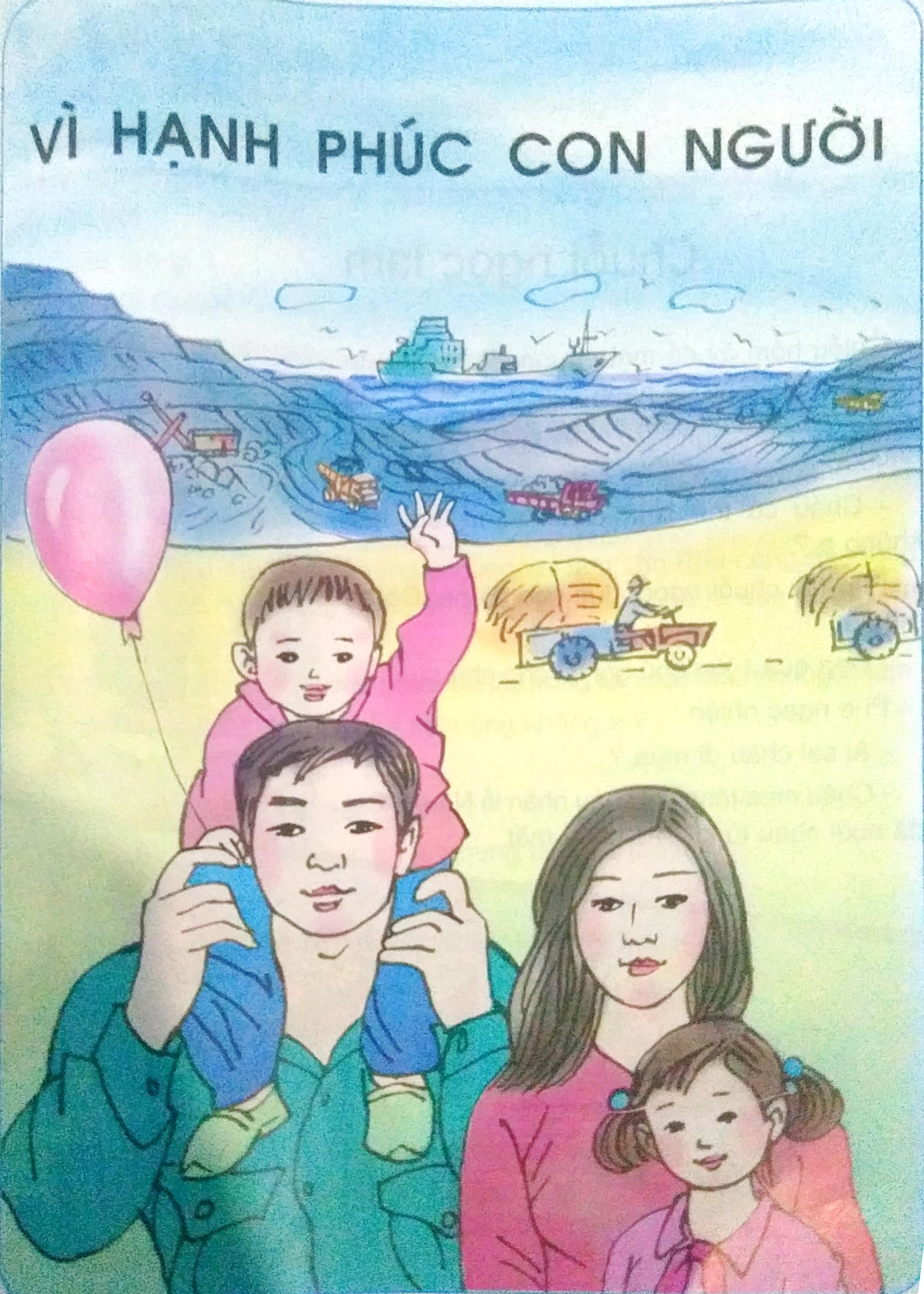 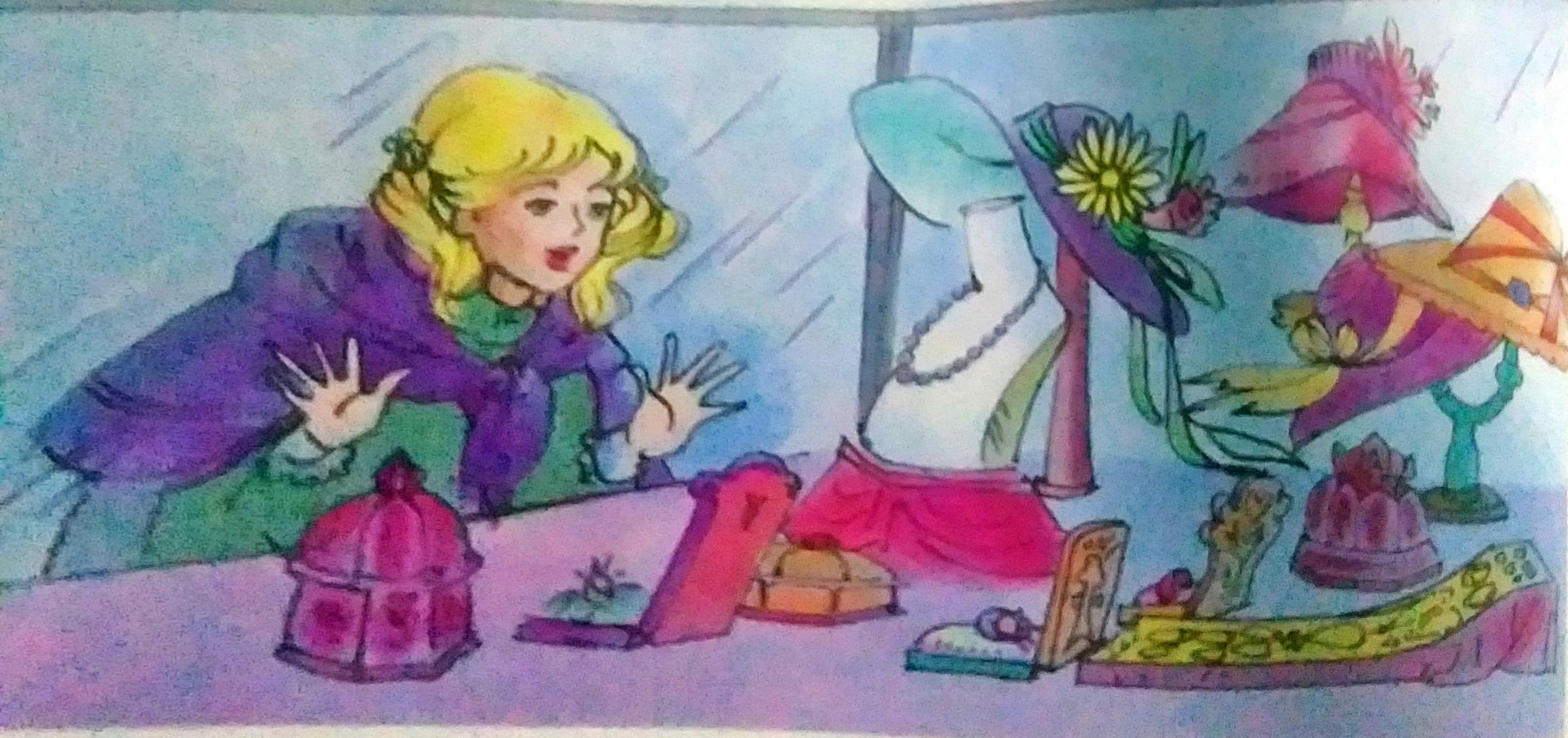 Thứ hai ngày 6 tháng 12 năm 2021Tập đọc
Chuỗi ngọc lam                PHUN-TƠN O-XLƠ
Bài chia làm 2 đoạn:
Đoạn 1: Từ đầu….. cướp mất người anh yêu quý.
Đoạn 2: Đoạn còn lại.
Luyện đọc  từ
Pi-e
Gioan
trầm ngâm
Nô-en
lúi húi
Luyện đọc câu:
Cô đâu biết chuỗi ngọc này Pi-e dành để tặng vợ chưa cưới của mình, nhưng rồi một tai nạn giao thông đã cướp mất người anh yêu quý.
Chuỗi ngọc lam
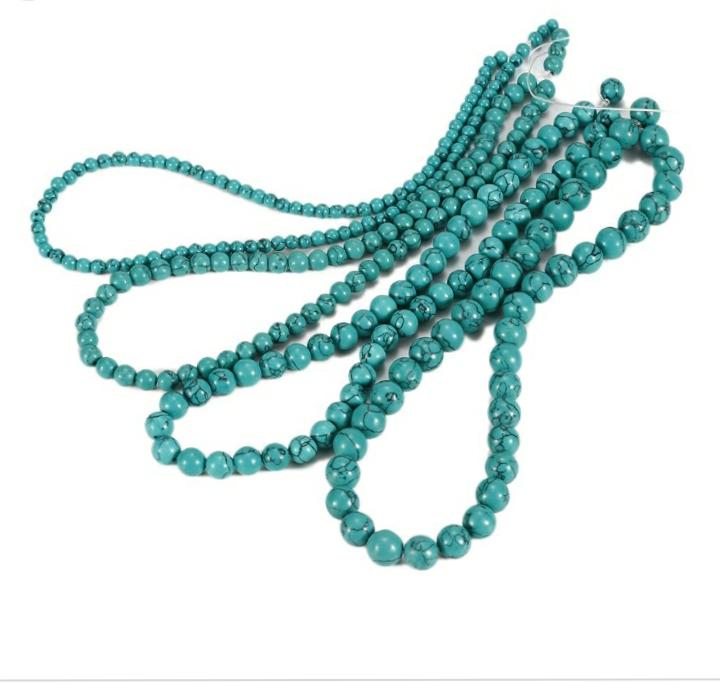 Lễ Nô-en:
Lễ quan trọng nhất trong năm của Thiên Chúa giáo được tổ chức từ đêm 24 tháng 12 đến hết 25 tháng 12 để mừng ngày Chúa Jê-su ra đời
Giáo đường :
Nhà thờ
Tìm hiểu bài
1/ Cô bé mua chuỗi ngọc lam để tặng ai?
Cô bé mua chuỗi ngọc lam để tặng chị nhân ngày lễ Nô-en. Đó là người chị đã thay mẹ nuôi cô từ khi mẹ cô mất
Em có đủ tiền mua chuỗi ngọc không?
Cô bé không có đủ tiền để mua chuỗi ngọc.
Chi tiết nào cho biết điều đó?
Cô bé mở khăn tay, đổ trên bàn một nắm xu và nói đó là số tiền cô đã đập con lợn đất.
Thái độ của chú Pi-e lúc đó 
thế nào?
Chú Pi-e trầm ngâm nhìn cô bé rồi lúi húi gỡ mảnh giấy ghi giá tiền trên chuỗi ngọc lam .
2/ Chị của cô bé tìm gặp Pi-e làm gì?
Cô tìm chú Pi-e để hỏi xem cô bé mua chuỗi ngọc lam ở cửa hàng  đây không? Chuỗi ngọc có phải là chuỗi ngọc thật không? Pi-e đã bán chuỗi ngọc thật cho cô bé ấy với giá bao nhiêu tiền?
3/ Vì sao Pi-e nói rằng em bé đã trả giá rất cao để mua chuỗi ngọc?
Vì cô bé đi mua chuỗi ngọc bằng tất cả số tiền mà em có .
4/Em nghĩ gì về những nhân vật trong câu chuyện này?
Các nhân vật trong câu chuyện này đều là người tốt, có tấm lòng nhân hậu. Họ biết sống vì nhau, mang lại hạnh phúc cho nhau. Chú Pi-e mang lại niềm vui cho cô bé Gioan, bé Gioan mong muốn đem lại niềm vui cho người chị đã thay mẹ nuôi mình. Chị của cô bé đã cưu mang nuôi nấng bé khi mẹ bé mất.
Câu chuyện nói lên nội dung gì?
Nội dung 
     Câu chuyện ca ngợi những con người có tấm lòng nhân hậu, biết quan tâm và đem lại niềm vui cho người khác.